Preliminary Identification of Profiles
International Organization for Migration
Objective:
To provide Member States with general guidance on the development and implementation of mechanisms for the preliminary identification of profiles and referral of migrant populations in vulnerable situations.
Key Concepts:
Preliminary identification of profiles;
Indicators; 
Referral mechanisms; 
Critical protection and assistance route; 
Risk assessment; 
Vulnerable situations.
Guiding Principles:
International Human Rights Law, International Refugee Law and International Humanitarian Law;
Principle of equality and non-discrimination (gender, nationalitiy, ethnic origin and sexual orientation); 
Principle of special protecion for boys, girls and adolescents and the best interest of the child.
Guiding Principles:

Principle of confidentiality;
Principle of no revictimization;
Principle of respect for diversity and multiculturalism.
Populations in highly vulnerable situations:
Unaccompanied and/or separated boys, girls and adolescents; 
Boys, girls and adolescents in other vulnerable situations (victims of sexual violence, pregnant adolescents, exploitation); 
Victims of trafficking in persons.
Populations in highly vulnerable situations:
Refugees and refuge seekers; 
Extra-continental migrants and refugees;
Victims of violence and crime;
Women victims of sexual and/or gender-based violence, pregnant women travelling by themselves, especially pregnant adolescents.
Migration for the benefit of all...
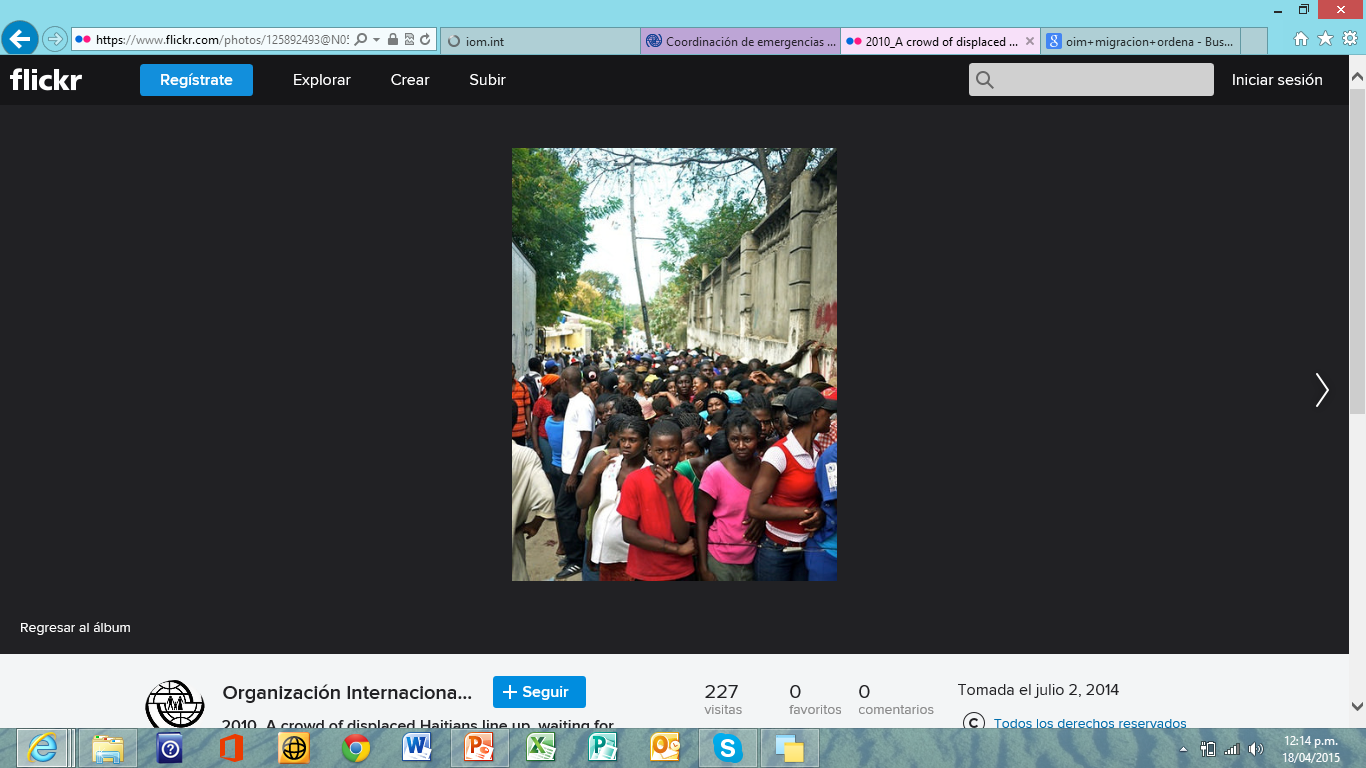 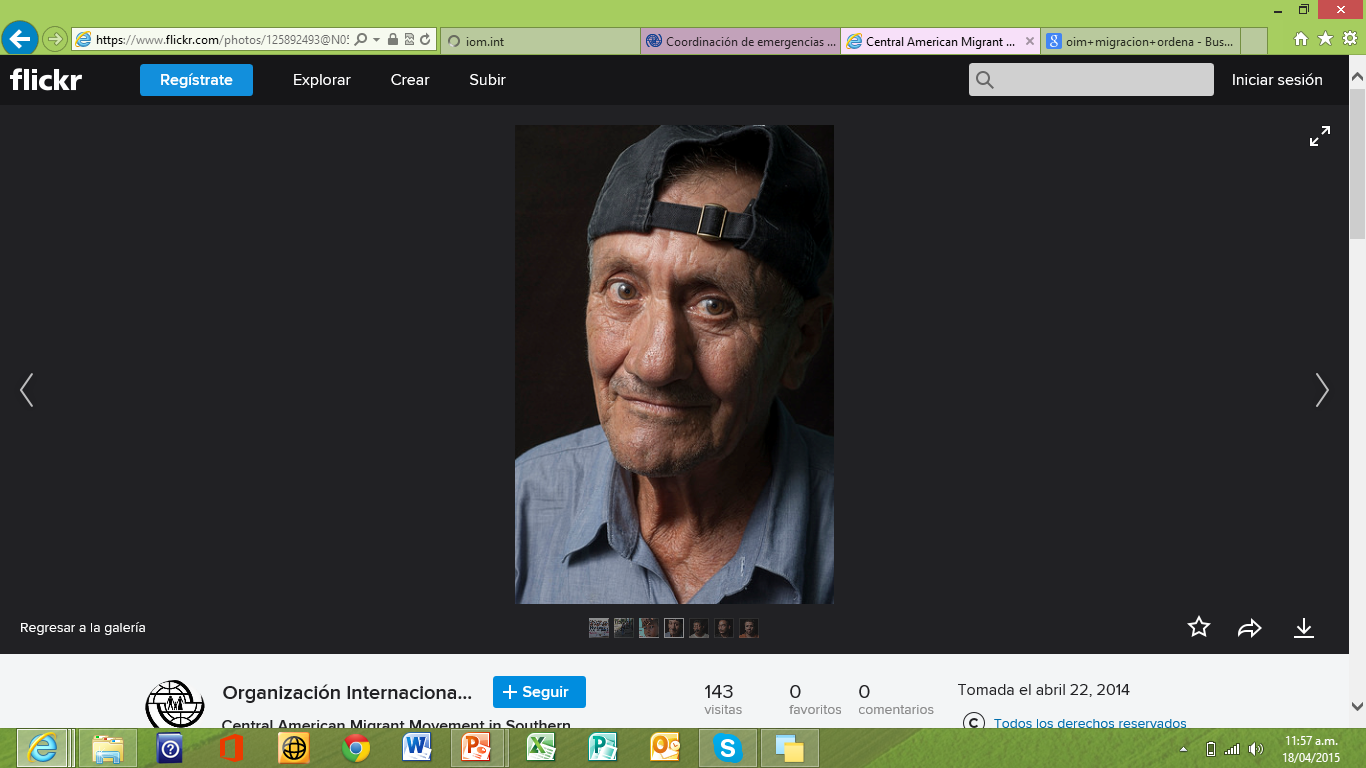 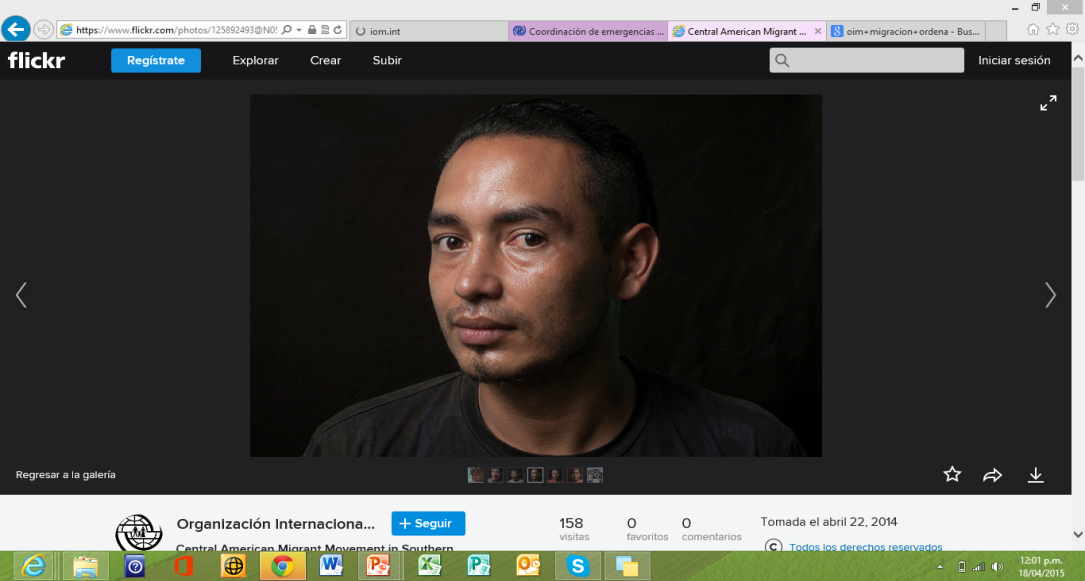 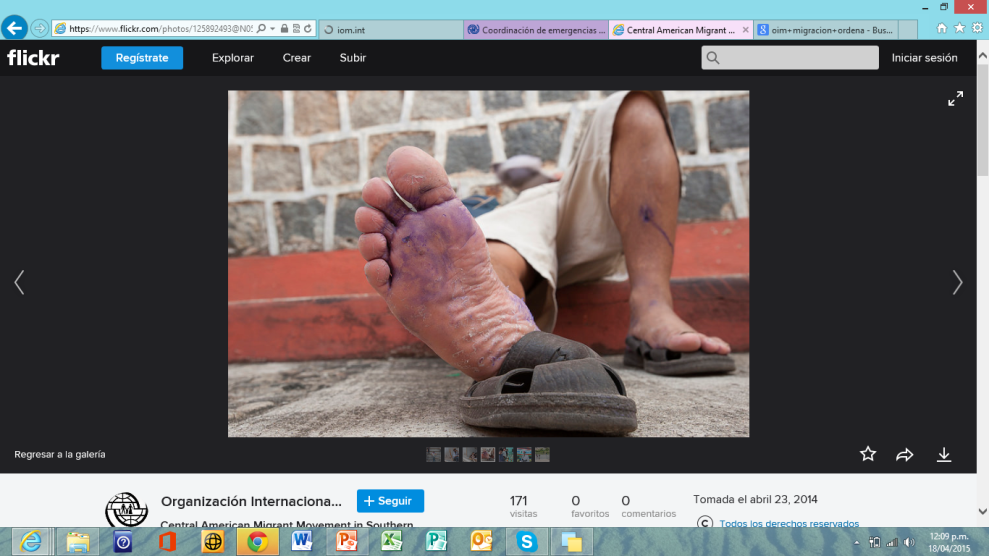